36-617: Applied Linear Models
Two Vignettes:    Sensitivity, and Correlated Eta’s
Brian Junker
132E Baker Hall
brian@stat.cmu.edu
12/5/2022
1
TexPoint fonts used in EMF. 
Read the TexPoint manual before you delete this box.: AAAAAAAAAA
Announcements
HW10 Due Weds 1159

Quiz08 Survey for credit: Feedback to me on the course (Due Tues 7pm as usual)

Last two classes
Today: Two vignettes: Sensitivity, and Correlated Etas
Weds: Two vignettes: Meta Analysis and Extending Multilevel glm’s 

Final Papers Due Friday 1159pm
12/5/2022
2
Outline
12/5/2022
3
Sensitivity Analysis
Examining how much estimates, inferences, and/or predictions change when we change modeling assumptions
George Box: “All models are wrong; some are useful”
Therefore, we should always check to see if we get the same answers from a different (wrong) model that is close to the (wrong) model we chose!
This is a good habit for any statistician or data scientist to acquire (whether doing Bayes or anything else!)
You do not have to check everything
Check the things that will matter for your inferences
12/5/2022
4
Example 1: Random intercept cd4…
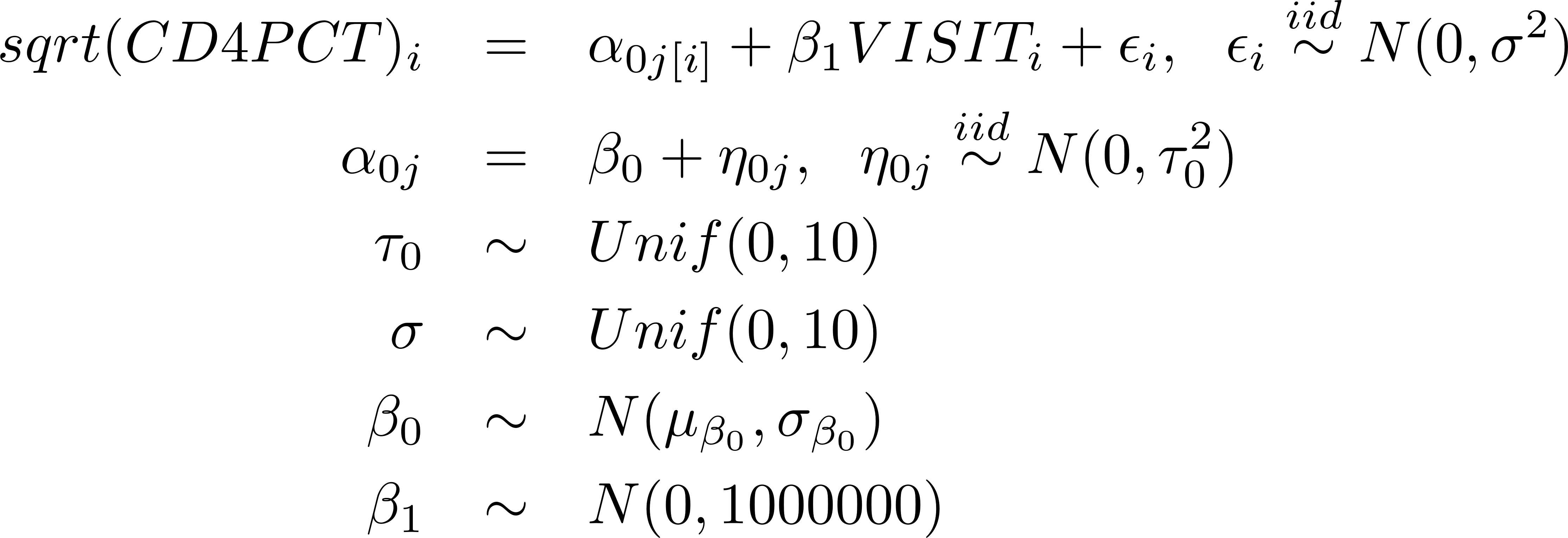 12/5/2022
5
Example 1: “blmer_1.stan”
data {
    // data  needed for the model
    int N;
    real y[N];
    int newpid[N];
    real VISIT[N];
    int J;
    // mean and SD for beta0
    real mu_b0;
    real sig_b0;
}
parameters {
    real<lower=0, upper=10> sig;
    real a0[J];
    real a1;
    real b0;
    real<lower=0, upper=10> tau0;
}
model {
  real mu[N];

  // level 1: likelihood
  for (i in 1:N) {
    mu[i] <- a0[newpid[i]] + a1*VISIT[i];
    y[i] ~ normal(mu[i],sig);
  }

  // level 2: prior
  for (j in 1:J) {
    a0[j] ~ normal(b0,tau0);
  }

  // add’l priors
  b0 ~ normal(mu_b0,sig_b0); 
  a1 ~ normal(0,1e+6); 
  sig ~ uniform(0,10); 
  tau0 ~ uniform(0,10);
}
We can try different mu_b0 and sig_b0 without recompiling the stan program
12/5/2022
6
Example 1: Typical Run
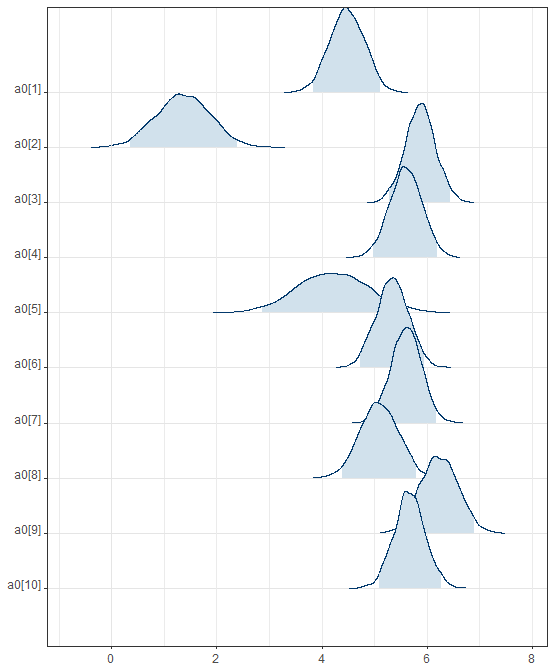 blmer_1.data <- c(as.list(cd4),                 list(y=sqrt(cd4$CD4PCT),                                     N=length(cd4$CD4PCT),
                 J=max(cd4$newpid),
                 mu_b0=0, sig_b0=1e+6))
blmer_1.model <-    stan(file="blmer_1.stan",  data=blmer_1.data, chains=0)

blmer_1.results <-  stan(fit=blmer_1.model,  data=blmer_1.data)
 
print(blmer_1.results,pars=c("sig","tau0","a1","b0"))

##       mean se_mean   sd  2.5%   25%   50%   75% 97.5% n_eff Rhat
## sig   0.77       0 0.02  0.74  0.76  0.77  0.79  0.81  4965    1
## tau0  1.41       0 0.07  1.28  1.36  1.41  1.46  1.56  6860    1
## a1   -0.03       0 0.00 -0.04 -0.03 -0.03 -0.03 -0.02  2348    1
## b0    4.78       0 0.10  4.58  4.71  4.78  4.85  4.98  4460    1
mcmc_areas_ridges(blmer_1.results,  pars=paste0("a0[",1:10,"]"),prob_outer=0.95)
12/5/2022
7
R code for running all the examples is in the file “sensitivity-and-correlated-etas.r”
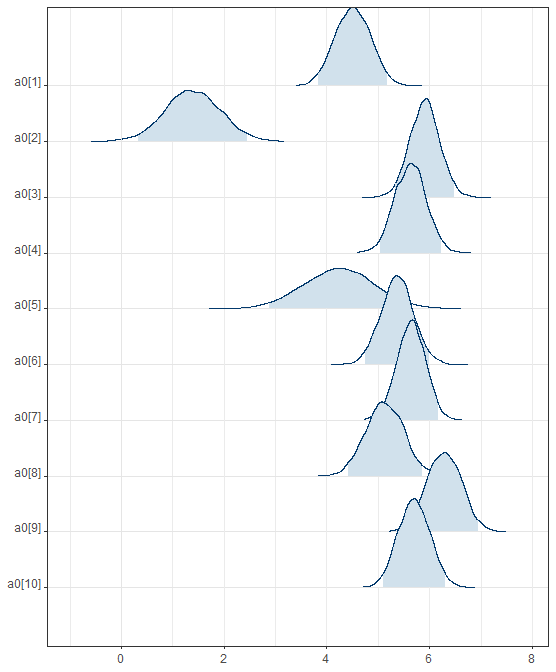 blmer_1.data <- c(as.list(cd4),
                  list(y=sqrt(cd4$CD4PCT),
                       N=length(cd4$CD4PCT),
                       J=max(cd4$newpid),
                       mu_b0=6.12,
                       sig_b0=0.25))

blmer_1.results.new <-   stan(fit=blmer_1.model, data=blmer_1.data)


print(blmer_1.results.new,pars=c("sig","tau0","a1","b0"))

##       mean se_mean   sd  2.5%   25%   50%   75% 97.5% n_eff Rhat
## sig   0.77       0 0.02  0.74  0.76  0.77  0.79  0.81  4460    1
## tau0  1.42       0 0.07  1.29  1.37  1.42  1.47  1.57  6237    1
## a1   -0.03       0 0.00 -0.04 -0.03 -0.03 -0.03 -0.02  2509    1
## b0    4.96       0 0.09  4.78  4.90  4.96  5.03  5.15  5711    1
mcmc_areas_ridges(blmer_1.results.new,  pars=paste0("a0[",1:10,"]"),prob_outer=0.95)
12/5/2022
8
mean     sd
m = 4 s = 0.1 : sig    0.7742 0.0190
m = 4 s = 0.1 : tau0   1.4546 0.0734
m = 4 s = 0.1 : a1    -0.0242 0.0044
m = 4 s = 0.1 : b0     4.3869 0.0745
m = 4 s = 0.2 : sig    0.7743 0.0195
m = 4 s = 0.2 : tau0   1.4178 0.0702
m = 4 s = 0.2 : a1    -0.0273 0.0044
m = 4 s = 0.2 : b0     4.6281 0.0908
m = 4 s = 0.4 : sig    0.7741 0.0194
m = 4 s = 0.4 : tau0   1.4125 0.0693
m = 4 s = 0.4 : a1    -0.0289 0.0044
m = 4 s = 0.4 : b0     4.7361 0.0930
m = 8 s = 0.1 : sig    0.7763 0.0193
m = 8 s = 0.1 : tau0   2.7867 0.1637
m = 8 s = 0.1 : a1    -0.0413 0.0045
m = 8 s = 0.1 : b0     7.2429 0.1087
m = 8 s = 0.2 : sig    0.7755 0.0194m = 8 s = 0.2 : tau0   1.5571 0.0880
m = 8 s = 0.2 : a1    -0.0384 0.0044
m = 8 s = 0.2 : b0     5.4943 0.1087
mean     sd
m = 8 s = 0.4 : sig    0.7739 0.0189
m = 8 s = 0.4 : tau0   1.4234 0.0690
m = 8 s = 0.4 : a1    -0.0322 0.0045
m = 8 s = 0.4 : b0     4.9681 0.0962
m = 12 s = 0.1 : sig   0.7735 0.0193
m = 12 s = 0.1 : tau0  7.0191 0.3339
m = 12 s = 0.1 : a1   -0.0356 0.0044
m = 12 s = 0.1 : b0   11.6489 0.1042
m = 12 s = 0.2 : sig   0.7738 0.0192
m = 12 s = 0.2 : tau0  5.6746 0.3335
m = 12 s = 0.2 : a1   -0.0368 0.0045
m = 12 s = 0.2 : b0   10.2884 0.2302
m = 12 s = 0.4 : sig   0.7744 0.0194
m = 12 s = 0.4 : tau0  1.4688 0.0770
m = 12 s = 0.4 : a1   -0.0354 0.0046
m = 12 s = 0.4 : b0    5.2186 0.1062
mb0 <- c(4,8,12)
sb0 <- c(0.1,0.2,0.4)
parlist <- c("sig","tau0","a1","b0")
res <- NULL
for (m in mb0) {
  for (s in sb0) {
    blmer_1.data <- c(as.list(cd4),     list(y=sqrt(cd4$CD4PCT),     N=length(cd4$CD4PCT),     J=max(cd4$newpid),     mu_b0=m,sig_b0=s))
    tmp.fit <-             stan(fit=blmer_1.model,      data=blmer_1.data)
     tmp.res <- summary(tmp.fit)$      summary[parlist,c(1,3)]
     row.names(tmp.res) <-       paste("m =",m,"s =",s,":“,
         row.names(tmp.res))
     res <- rbind(res,tmp.res)
  }} 
round(res,4)
12/5/2022
9
12/5/2022
10
lmer() can’t do this!)
Example 2: blmer_1_t_prior.stan
model {
    real mu[N];
  // level 1: likelihood
  for (i in 1:N) {
    mu[i] <- a0[newpid[i]] + a1*VISIT[i];
    y[i] ~ normal(mu[i],sig);
  }

  // level 2: prior
  for (j in 1:J) {
    a0[j] ~ student_t(df,b0,tau0);
  }

  // add’l priors
  b0 ~ normal(0,1e+6); 
  a1 ~ normal(0,1e+6); 
  sig ~ uniform(0,10); 
  tau0 ~ uniform(0,10);
}
blmer_t_prior.data <- c(as.list(cd4),
  list(y=sqrt(cd4$CD4PCT),
  N=length(cd4$CD4PCT), 
  J=max(cd4$newpid),
  df=1))
blmer_t_1_prior <- 
  stan(fit=blmer_t_prior.model,     data=blmer_t_prior.data)
blmer_t_prior.data <- . . . df=3 . . . 
blmer_t_3_prior <-  stan(fit=blmer_t_prior.model,
  data=blmer_t_prior.data)
blmer_t_prior.data <- . . . df=10 . . . 
blmer_t_10_prior <- stan(fit=blmer_t_prior.model,   data=blmer_t_prior.data)
blmer_t_prior.data <- . . . df=20 . . . 
blmer_t_20_prior <-  stan(fit=blmer_t_prior.model,
  data=blmer_t_prior.data)
12/5/2022
11
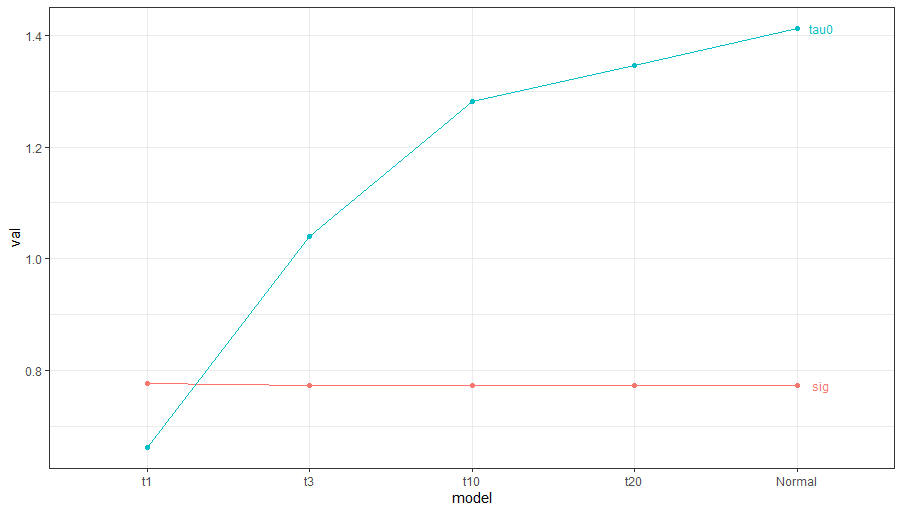 ## R code to set up the table... 

          t1    t3   t10   t20 Normal
sig     0.78  0.77  0.77  0.77   0.77
tau0    0.66  1.04  1.28  1.35   1.41
a1     -0.03 -0.03 -0.03 -0.03  -0.03
b0      5.14  4.99  4.86  4.82   4.78
a0[1]   4.60  4.52  4.49  4.49   4.48
a0[2]   0.99  1.11  1.25  1.29   1.36
a0[3]   5.80  5.84  5.86  5.87   5.87
a0[4]   5.53  5.57  5.58  5.59   5.60
a0[5]   4.55  4.37  4.26  4.22   4.21
a0[6]   5.30  5.33  5.34  5.34   5.34
a0[7]   5.54  5.58  5.59  5.60   5.60
a0[8]   5.12  5.10  5.10  5.10   5.09
a0[9]   6.16  6.20  6.22  6.23   6.23
a0[10]  5.59  5.65  5.66  5.66   5.67

## ggplot stuff...
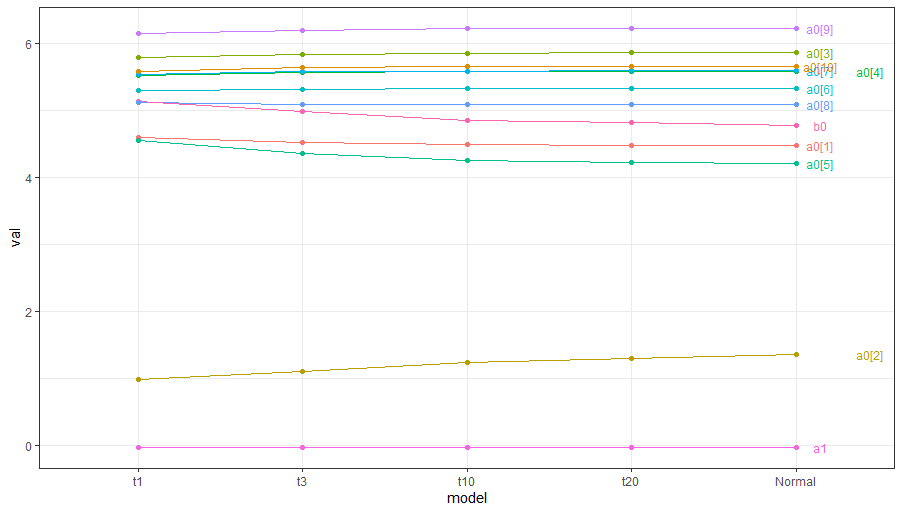 12/5/2022
12
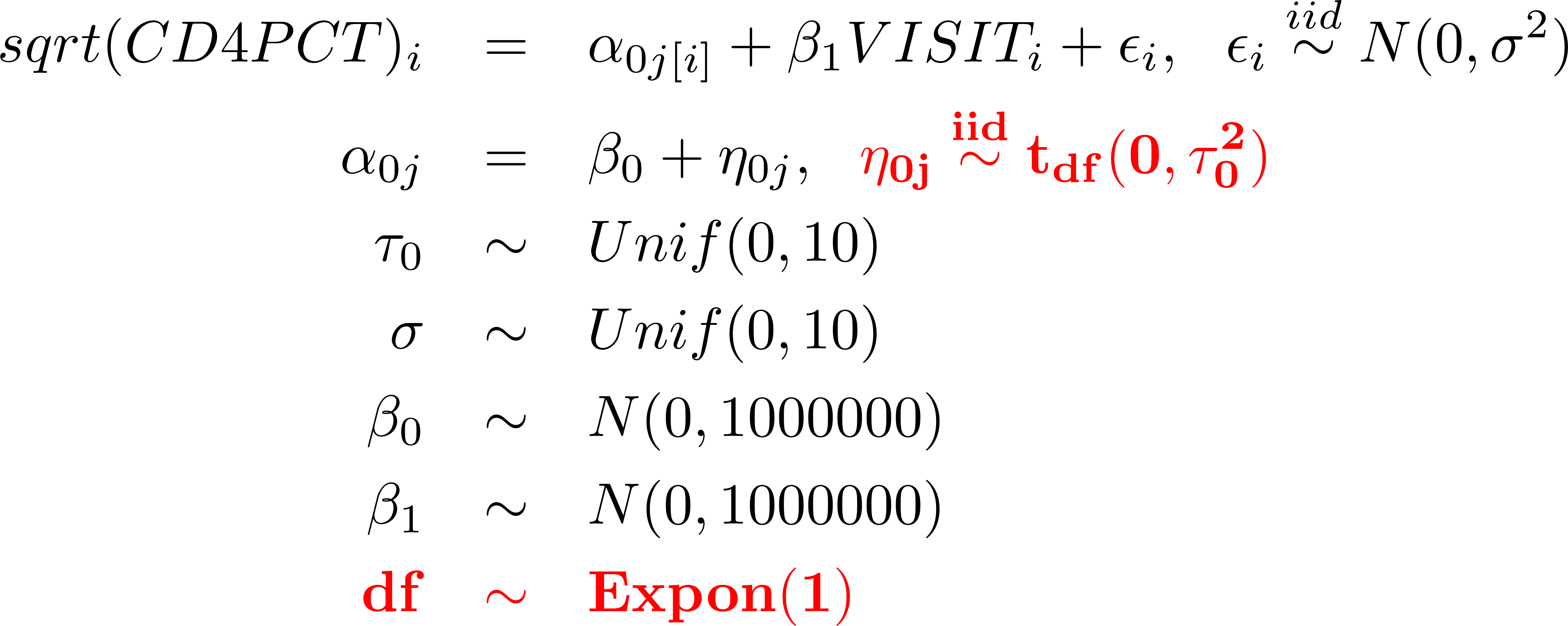 12/5/2022
13
lmer() can’t do this!)
Example 3: blmer_1_df_est.stan
model {  real mu[N];
  // level 1: likelihood
  for (i in 1:N) {
    mu[i] <- a0[newpid[i]] + a1*VISIT[i];
    y[i] ~ normal(mu[i],sig);
  }
  // level 2: prior
  for (j in 1:J) {
    a0[j] ~ student_t(df,b0,tau0);
  }
  // add’l priors
  b0 ~ normal(0,1e+6); 
  a1 ~ normal(0,1e+6); 
  sig ~ uniform(0,10); 
  tau0 ~ uniform(0,10);
  df ~ gamma(1,1);  // exponential dist.
}
blmer_df_est.data <- c(as.list(cd4),                            list(y=sqrt(cd4$CD4PCT),                                N=length(cd4$CD4PCT),                               J=max(cd4$newpid))

blmer_df_est.model <-   stan(file="blmer_1_df_est.stan",                             data=blmer_df_est.data,chains=0)

blmer_df_est<-   stan(fit=blmer_df_est.model,                      data=blmer_df_est.data)

print(blmer_df_est,par=c("df",parlist))
        mean se_mean   sd  2.5%   25%   50%   75% 97.5% n_eff Rhat
df      4.79    0.03 1.46  2.62  3.77  4.56  5.56  8.32  2915    1
sig     0.77    0.00 0.02  0.74  0.76  0.77  0.79  0.81  4520    1
tau0    1.14    0.00 0.10  0.95  1.08  1.14  1.21  1.33  3740    1
a1     -0.03    0.00 0.00 -0.04 -0.03 -0.03 -0.03 -0.02  1961    1
b0      4.94    0.00 0.10  4.74  4.87  4.94  5.01  5.14  3715    1
a0[1]   4.51    0.00 0.32  3.87  4.29  4.51  4.73  5.14  9152    1
a0[2]   1.16    0.01 0.56  0.07  0.78  1.15  1.54  2.25  8510    1
a0[3]   5.85    0.00 0.29  5.30  5.65  5.85  6.06  6.43  8229    1
a0[4]   5.58    0.00 0.30  4.99  5.38  5.58  5.79  6.19  7024    1
a0[5]   4.32    0.01 0.64  3.00  3.92  4.32  4.74  5.54  8011    1
a0[6]   5.33    0.00 0.31  4.73  5.12  5.33  5.53  5.96  7266    1
a0[7]   5.59    0.00 0.29  5.01  5.40  5.58  5.78  6.15  8496    1
a0[8]   5.09    0.00 0.36  4.37  4.86  5.10  5.33  5.81  7823    1
a0[9]   6.21    0.00 0.35  5.55  5.97  6.21  6.45  6.89  6648    1
a0[10]  5.66    0.00 0.30  5.07  5.45  5.65  5.86  6.26  8797    1
12/5/2022
14
You would probably want to try some different priors on df to see how much the estimated df is affected (sensitivity analysis again!).
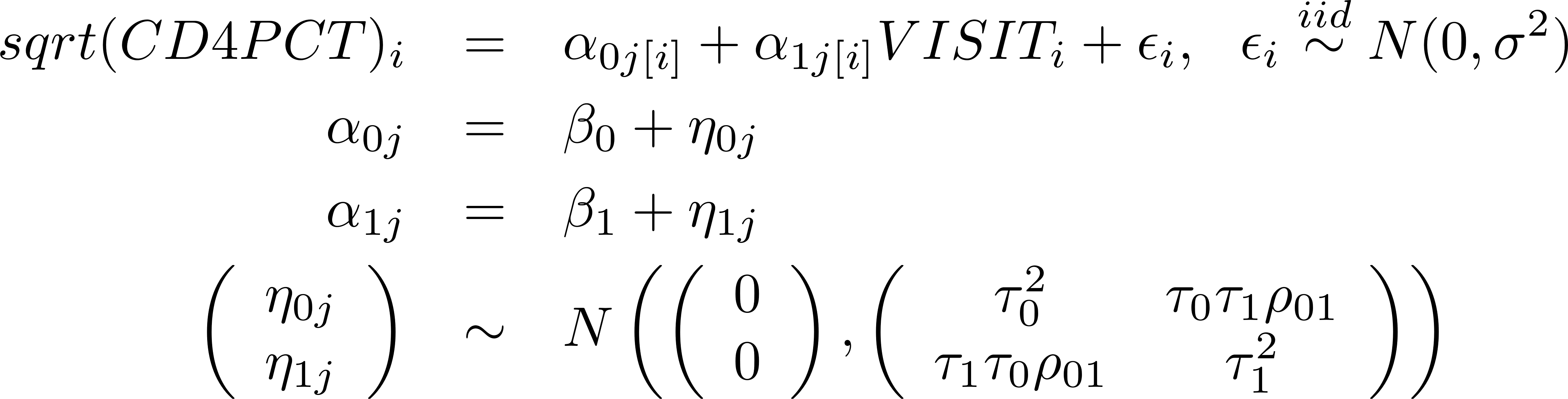 12/5/2022
15
model {
  real mu[N];

  // level 1: likelihood
  for (i in 1:N) {
    mu[i] <- a0[newpid[i]] +             a1[newpid[i]]*VISIT[i];
    y[i] ~ normal(mu[i],sig);
  }

  // level 2: prior
  for (j in 1:J) {
    a0[j] ~ normal(b0,tau0);
    a1[j] ~ normal(b1,tau1);
  }

  // add'l priors
  b0 ~ normal(0,1e+6);
  b1 ~ normal(0,1e+6);
  sig ~ uniform(0,10);
  tau0 ~ uniform(0,10);
  tau1 ~ uniform(0,10);
}
R code for running this stan model and comparing it with corresponding lmer() models is in the file “sensitivity-and-correlated-etas.r”
12/5/2022
16
This stan model is in the file 
“blmer_2_indep.stan”
model {
  real mu[N];

  // level 1: likelihood
  for (i in 1:N) {
    mu[i] <- a0[newpid[i]] +        a1[newpid[i]]*VISIT[i];
    y[i] ~ normal(mu[i],sig);
  }

  // level 2: prior
  for (j in 1:J) {
    A[j,1:2] ~      multi_normal(B,Tau);
  }
  // add'l priors
  b0 ~ normal(0,1e+6);
  b1 ~ normal(0,1e+6);
  sig ~ uniform(0,10);
  tau0 ~ uniform(0,10);
  tau1 ~ uniform(0,10);
  rho ~ uniform(-1,1);
}
transformed parameters {
    real a0[J];
    real a1[J];
    vector[2] B;
    matrix[2,2] Tau;
    for (j in 1:J) {
      a0[j] <- A[j,1];
      a1[j] <- A[j,2];
    }

    B[1] <- b0;
    B[2] <- b1;
    Tau[1,1] <- tau0^2;
    Tau[2,2] <- tau1^2;
    Tau[1,2] <- rho*tau0*tau1;
    Tau[2,1] <- Tau[1,2];
}
data {
    int N; 
    real y[N];
    int newpid[N];
    real VISIT[N];
    int J;
}
parameters {
    real<lower=0, upper=10> sig;
    matrix[J,2] A;
    real b0;
    real b1;
    real<lower=0, upper=10> tau0;
    real<lower=0, upper=10> tau1;
    real<lower=-1,upper=+1> rho;
}
12/5/2022
17
This stan model is in the file 
“blmer_2.stan”
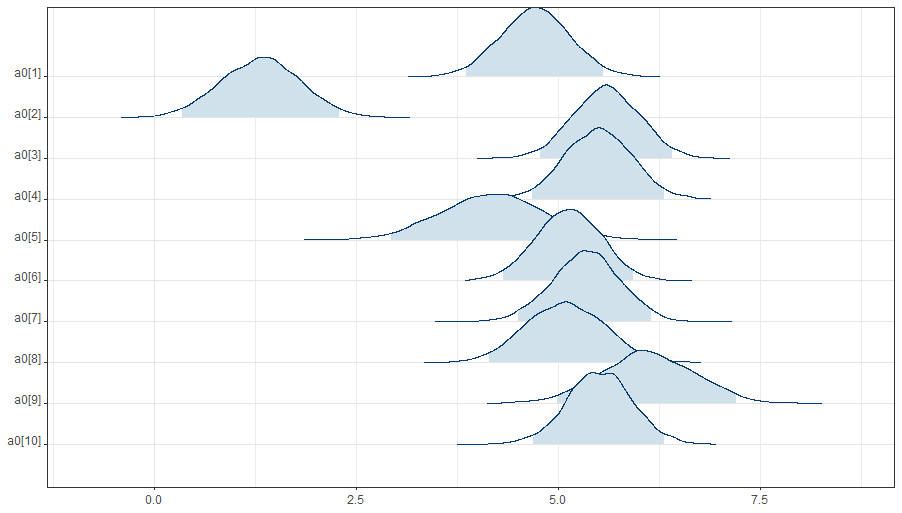 blmer_2.data <- c(as.list(cd4),  list(y=sqrt(cd4$CD4PCT),  N=length(cd4$CD4PCT),   J=max(cd4$newpid)))

blmer_2.model <-stan(file="blmer_2.stan",   data=blmer_2.data, chains=0)

blmer_2.results <-stan(fit=blmer_2.model,  data=blmer_2.data)print(blmer_2.results,pars=parlist) mean se_mean   sd  2.5%   25%   50%   75% 97.5% n_eff Rhat
sig     0.72    0.00 0.02  0.68  0.70  0.72  0.73  0.76  2136 1.00
tau0    1.40    0.00 0.07  1.26  1.35  1.40  1.45  1.56  2580 1.00
tau1    0.05    0.00 0.01  0.03  0.04  0.05  0.05  0.06   452 1.01
rho    -0.07    0.00 0.13 -0.31 -0.17 -0.07  0.02  0.19   987 1.01
b0      4.77    0.00 0.10  4.58  4.71  4.77  4.84  4.97  5321 1.00
b1     -0.03    0.00 0.01 -0.04 -0.03 -0.03 -0.02 -0.02  2489 1.00display(lmer(y~VISIT + (VISIT|newpid))
         coef.est  coef.se
(Intercept)  4.77     0.10  
VISIT       -0.03     0.01  

Groups   Name        Std.Dev. Corr  
 newpid   (Intercept) 1.40           
          VISIT       0.05     -0.09 
 Residual             0.72 
## bayesplot stuff…
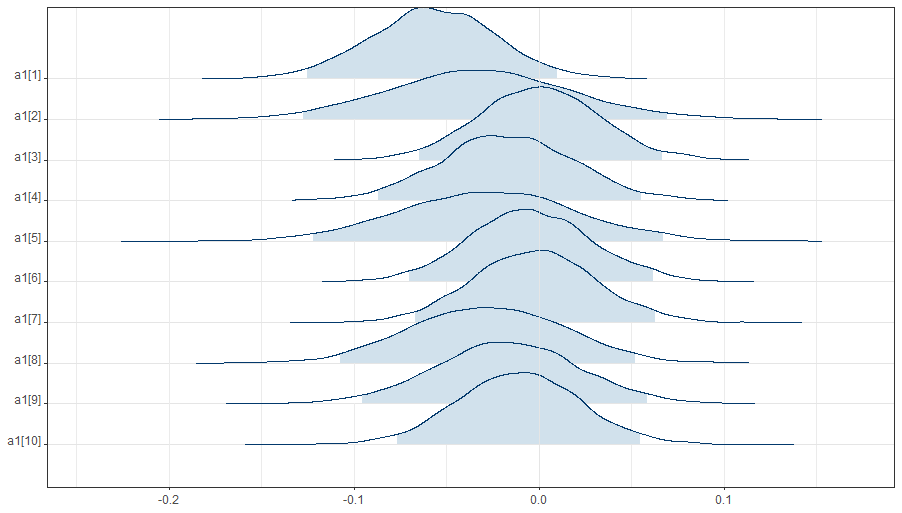 12/5/2022
18
Building Covariance Matrices “by Hand”…
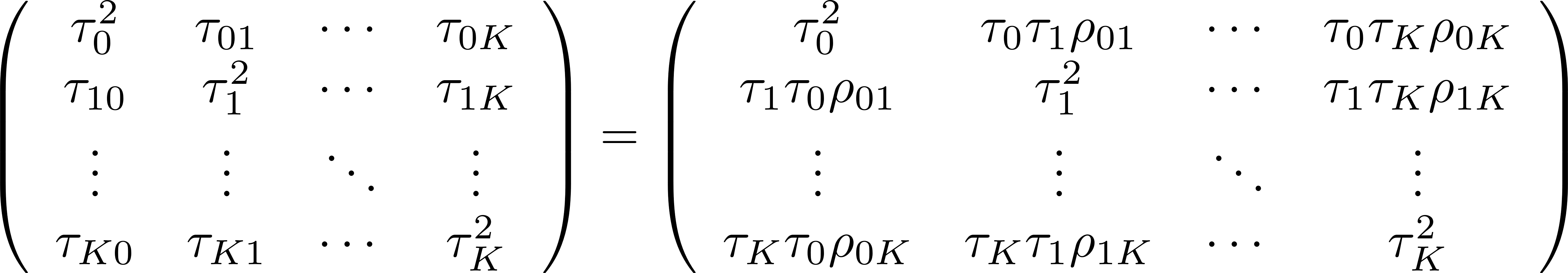 12/5/2022
19
Building Covariance Matrices…
12/5/2022
20
1See for example https://stats.stackexchange.com/questions/72790/bound-for-the-correlation-of-three-random-variables or https://www.jstor.org/stable/23020502
Summary
12/5/2022
21